SUPERNOVA NEUTRINO SIGNAL AT HELIUM AND LEAD OBSERVATORY:Learning about the primary neutrino fluxes and neutrino properties
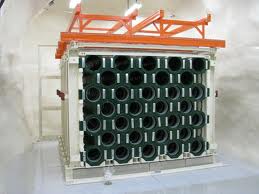 D. Väänänen, C. Volpe, JCAP 1110 (2011) 019
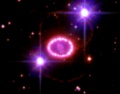 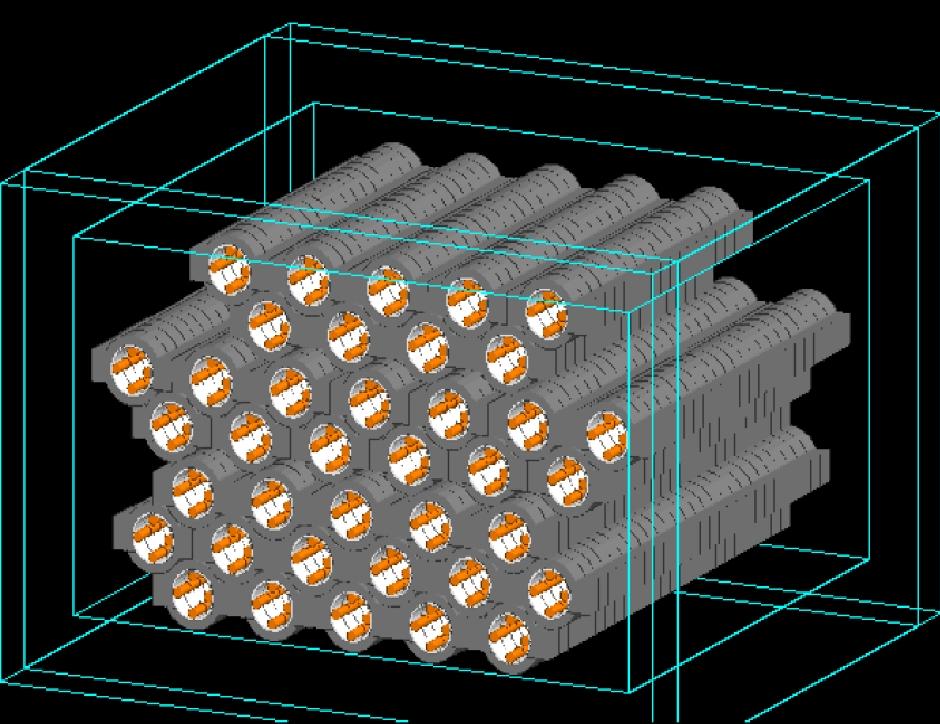 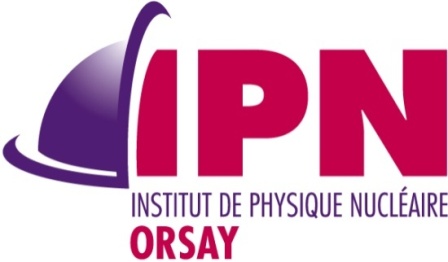 Daavid Väänänen
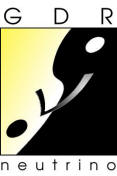 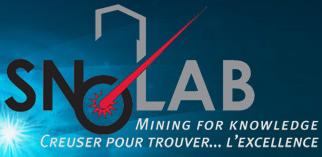 LAPP, Annecy-le-Vieux  	        28-29/11/2011
Iron Core-collapse Supernovae
Neutrino production
Core-collapse
Shock wave,
Proto-neutron star
formation
Massive stars M > 8 Msol
Onion structure
H

He
C, O , Si 



Fe
PNS
[Speaker Notes: (delayed explosion mechanism standard paradigm
Neutrinos are produced..
Trapped, released at neutrinospheres…

(skip!?)]
Primary Neutrino Fluxes
Neutrino production
Neutrinos first trapped due to high matter densities
Released at neutrinospheres (primary neutrino fluxes)
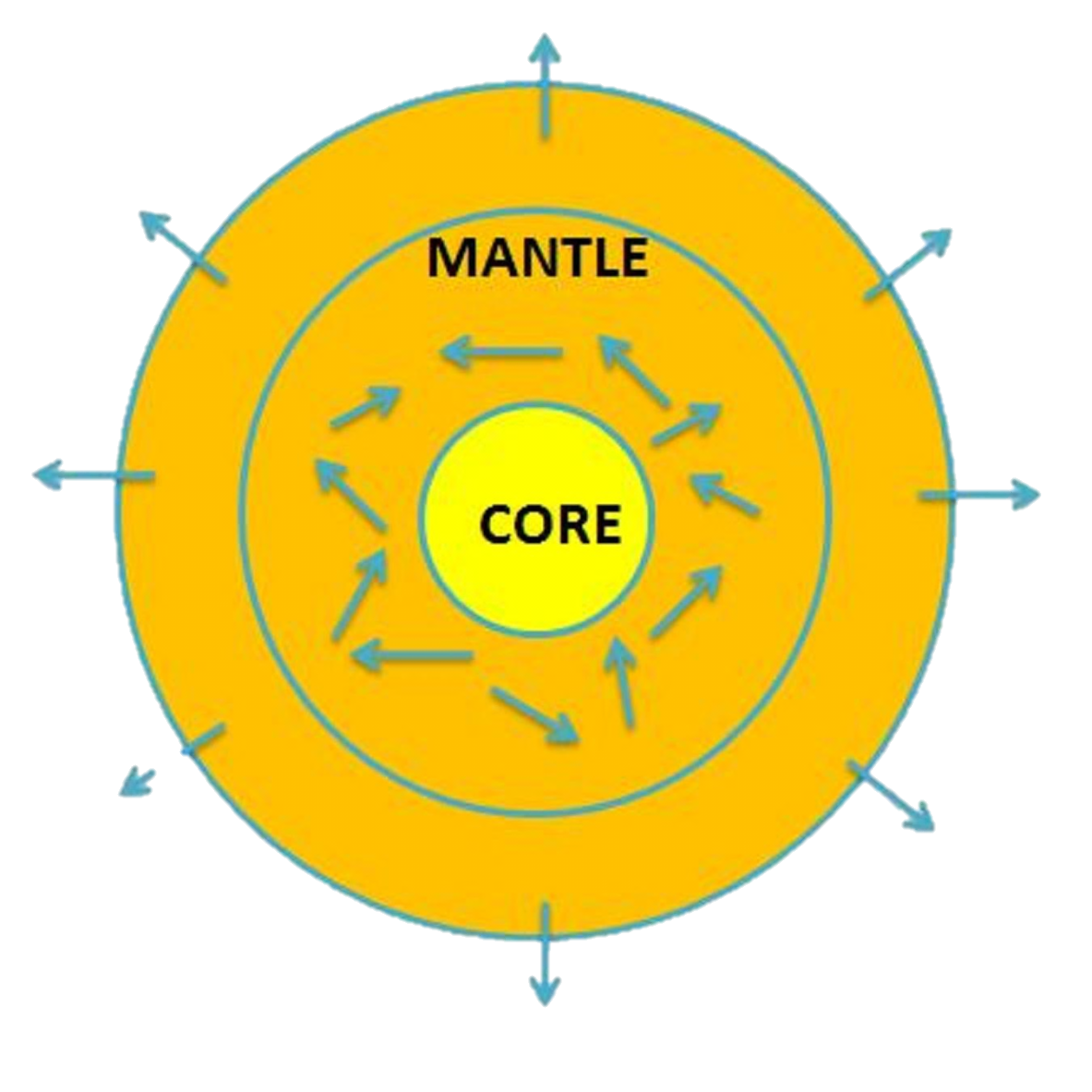 PNS
ne burst
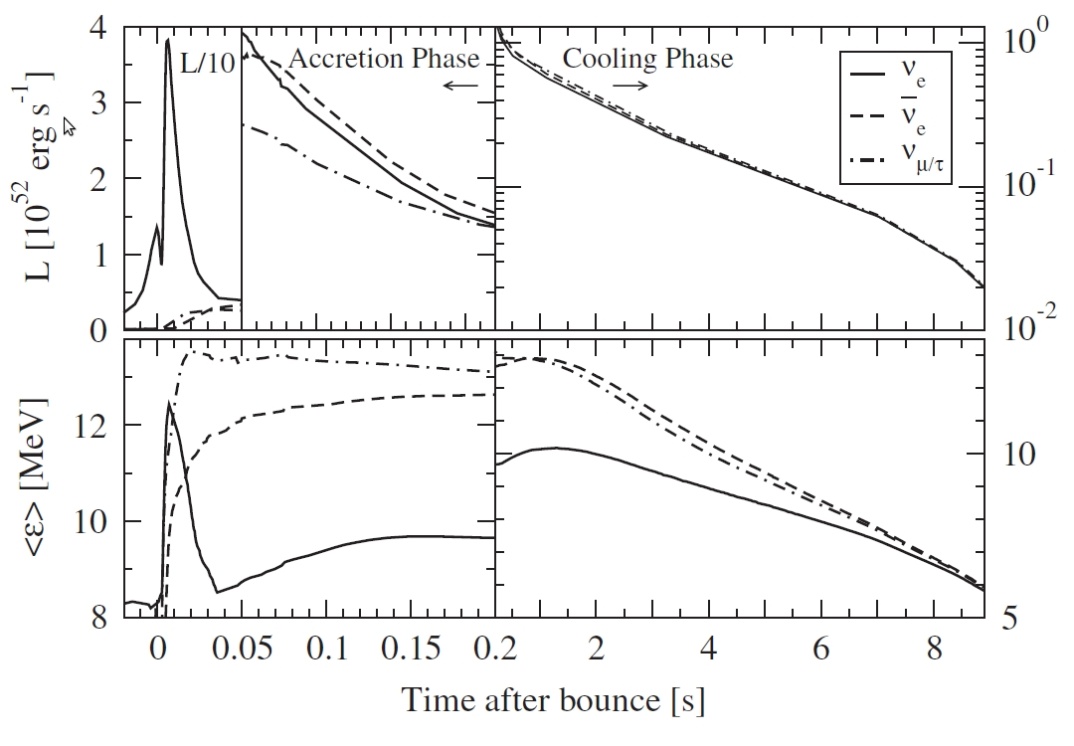 Hüdepohl et al.
 PRL 104, 251101 (2010)
Important information on neutrino transport in SN core
[Speaker Notes: (delayed explosion mechanism standard paradigm)
Neutrinos are produced..
Trapped, released at neutrinospheres…

(skip!?)]
Motivation
Helium And Lead Observatory (HALO)
	-- a dedicated supernova (SN) neutrino detector --

	under construction at	


Most of the existing and proposed detectors mainly sensitive to electron antineutrinos
Pb detector mainly sensitive to electron neutrinos
	(with large ne – Pb cross section!)
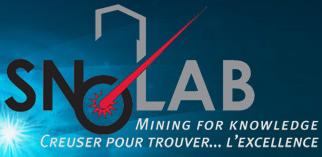 [Speaker Notes: Why interesting:
Under construction
Complementary detection channel with large cross section!: to get most out of the next SN explosion, especially if we wanna say anything (even hypotheticly) about the flavor evolution, we want to see them all! (especially important for indicating the mass hierarchy; to see whether MSW resonances occur in neutrino or antineutrino channels)

This tells why interesting and why now!

While I will concentrate on HALO, many of the general conclusions apply to any lead (heavy neutron rich nucleus) detector, in fact…]
Previous work on Pb detectors
Lead based neutrino detectors proposed: e.g.
OMNIS [D.B Cline et al., PRD 50, 720 (1994)]
LAND [C.K. Hargove et al., Astropart. Phys. 5, 183 (1996)]
Pb(ClO4)2 based detector [S.R. Elliot PRC 62, 065802 (2000)]

Predictions:
Fuller, Haxton, McLaughlin, PRD 59, 085005 (1999)
Kolbe, Langanke, PRC 63, 025802 (2001) 
Engel, McLaughlin, Volpe, PRD 67, 013005 (2003)
 Pb detector sensitive to the high energy component  of the hot n spectrum
 Difference in event numbers with and without mixing can be beyond uncertainties
[Speaker Notes: There has been several proposals for a lead based detector
And I will not go into details of them, but halo differs from these considerations, I shall talk more about the details later…]
Motivation
However, 

Current design of HALO differs from earlier considerations

Recent SN simulations indicate lower neutrino energies

Neutrino-neutrino interactions were not included

 New predictions for HALO necessary!
[Speaker Notes: Fuller et al: CC 2n signal interesting
Kolbe et al: yes, but also NC 2n signal should be accounted for, and CC channel showed as a 	function of outgoing lepton energy (which is not measured in HALO)
Engel et al: study of lead perchlorate: ability of electron detection (which is not measured in HALO) and the electron signal’s sensitivity to spectral shape


 Due to large ne – Pb cross sections, if nx  (high E)-> ne flavor oscillations occur, event numbers beyond cross section uncertainties, factor of 40 for 2n events [fuller et al.]

Inclusion of other neutrino interactions in SN core imply different neutrino fluxes at the neutrino sphere]
THE EVOLUTION OF THE TALK
PNS
core
A.  Open Questions:
      1)  Unknown neutrino properties
      2)  Neutrino fluxes at neutrinosphere
NEUTRINO
SPHERE
ne
n
n
ne
Neutrino Flavor Evolution in SNe
    1)  MSW effect
    2)  nn –interaction effects
e-
e-
ne
C.  The Formalism and Assumptions
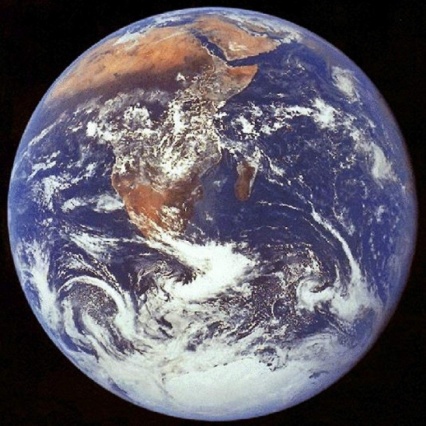 D.  Neutrino Signal at HALO
Can we extract information on the open questions?
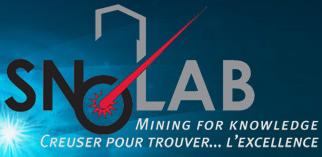 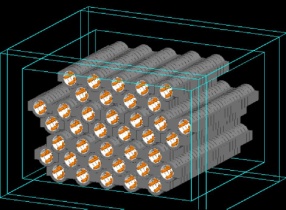 A.  Open Questions	  B.  Neutrino Flavor Evolution 	  C. The Formalism	    D. Neutrino Signal at HALO
1)		Unknown neutrino properties:
q13 < 0.2 (PDG), non-zero? 

Neutrino mass hierarchy:




We do not consider:
   CP-violation (dCP = 0)
   sterile degrees of freedom
	superluminal neutrinos
[Balantekin,Yilmaz, J.Phys. G35, 075007 (2008)]
[T2K Collaboration, PRL 107, 041801 (2011)]
[Fogli et al., arXiv: 1106.6028 (2011)]
n2
n3
Normal (NMH)	   or     Inverted (IMH) ?
n1
n2
n3
n1
[Speaker Notes: About nu properties (combine with the next flux slide: two columns!!?)
-Relevant for my discussion is that theta13 is known to be small but  only an upper bound exists
-and mass hierarchy is not known

-additionally (not relevant for my discussion) we do not know the nature of neutrinos (D or M or sth else)
-CP violation in leptonic sector?
-sterile neutrinos?]
A.  Open Questions	  B.  Neutrino Flavor Evolution 	  C. The Formalism	    D. Neutrino Signal at HALO
2)	  Neutrino fluxes at the neutrinospheres
--  the primary neutrino fluxes  -- 


 Luminosities, average energies and energy spectrum?
Bounds from SN simulations:
(e.g. [Keil, Raffelt, Janka, Astrop.J. 590, 971], [Ficher et al. 0908.1871])
[Speaker Notes: About nu properties (combine with the next flux slide: two columns!!?)
-Relevant for my discussion is that theta13 is known to be small but  only an upper bound exists
-and mass hierarchy is not known

-additionally (not relevant for my discussion) we do not know the nature of neutrinos (D or M or sth else)
-CP violation in leptonic sector?
-sterile neutrinos?]
A.  Open Questions	  B.  Neutrino Flavor Evolution 	  C. The Formalism	    D. Neutrino Signal at HALO
1)			   MSW- Effect
Resonance flavor conversion





Low resonance: 
always adiabatic, always for n’s
High resonance: 
(non-)adiabatic for q 13 > 0.03 (< 0.003)
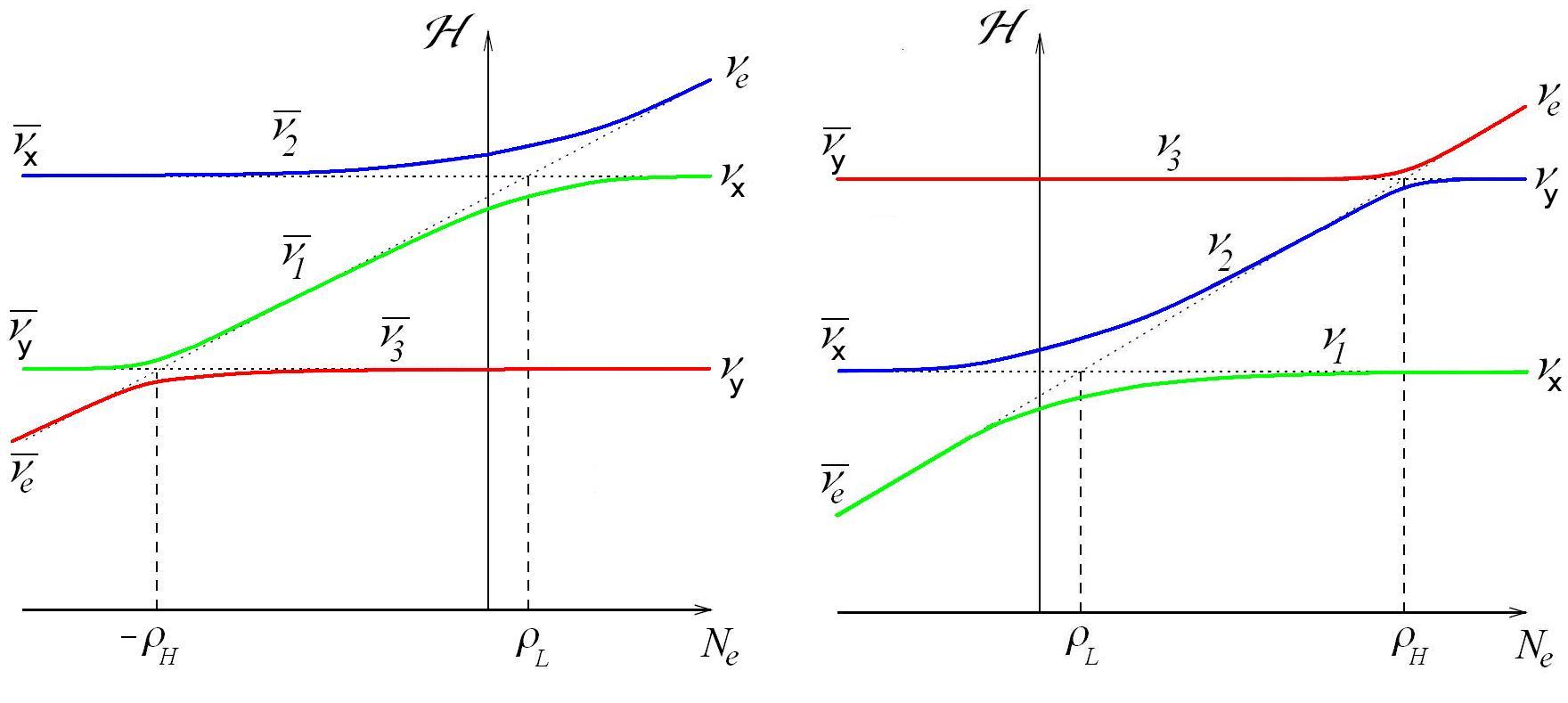 IMH
NMH
L
H
H
L
MSW EFFECT
A. Dighe, A. Smirnov, 
PRD 62,  033007 (2000)
A.  Open Questions	  B.  Neutrino Flavor Evolution 	  C. The Formalism	    D. Neutrino Signal at HALO
2)			nn - Interactions
Collective effects:
ne






nx
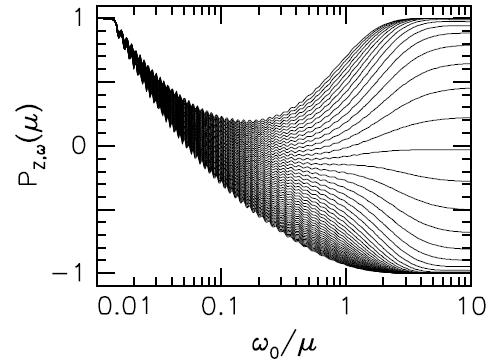 w2
w1
IMH
.
.
.
Raffelt, Smirnov, 
PRD 76 (2007) 081301
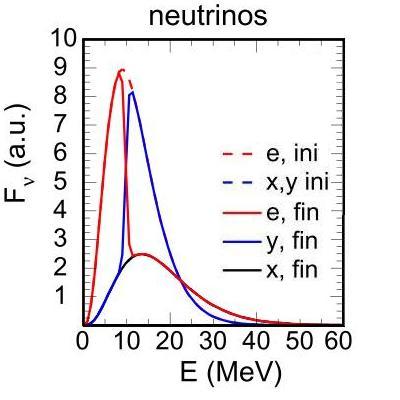 wN
IMH
A. Mirizzi, R. Tomàs,
PRD 84 (2011) 033013
A.  Open Questions		     B.  Neutrino Flavor Evolution 	    C. Neutrino Signal at HALO
C.	       The Formalism and Assumptions
PNS
We consider iron core-collapse SNe
Factorized dynamics:
4)	Propagation to Earth
3)  MSW effects
2)
Effects due to 
nn-interactions
1) 
Primary fluxes
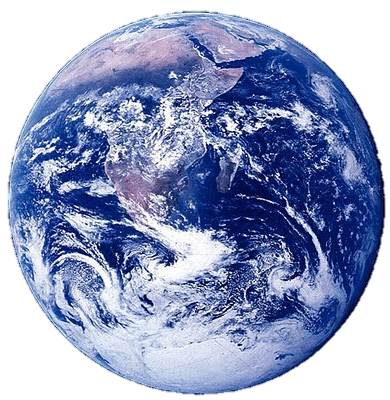 e-
NEUTRINO
SPHERE
n
n
n
e-
n
n
A.  Open Questions	  B.  Neutrino Flavor Evolution 	  C. The Formalism	    D. Neutrino Signal at HALO
1)	  Neutrino fluxes at the neutrinosphere
We assume:
Power Law 
energy distribution
Equal luminosities or 				       and
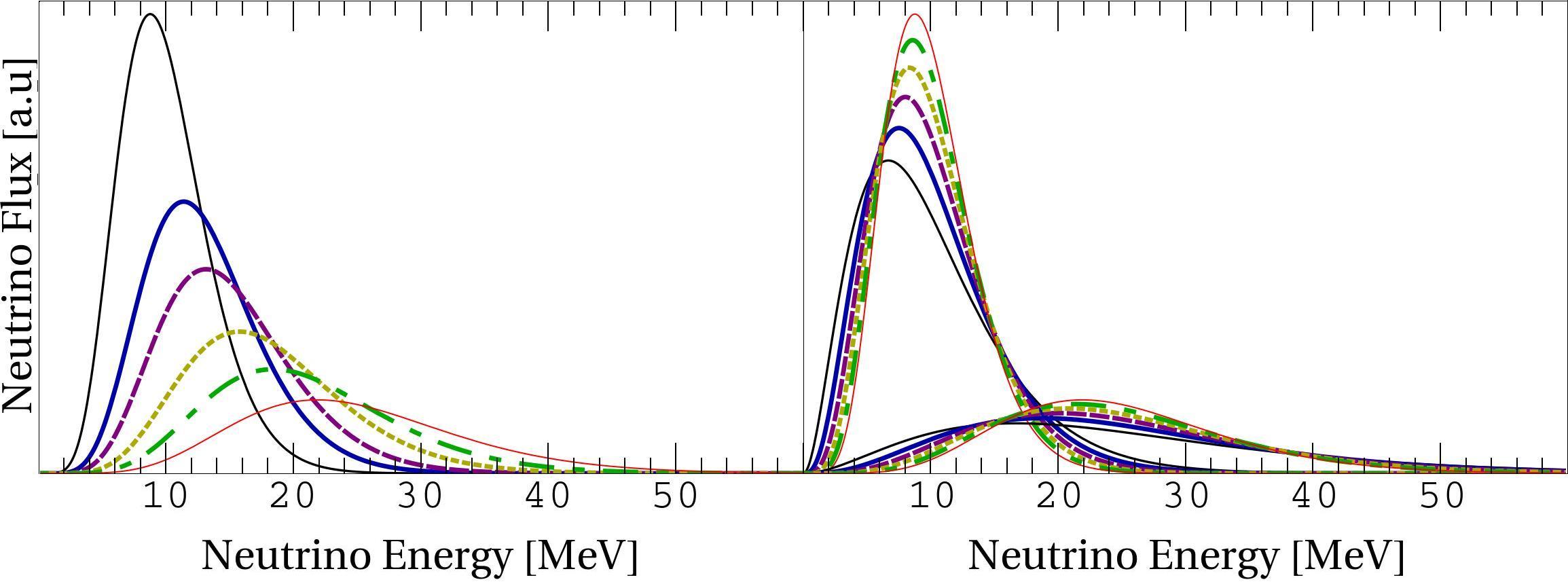 Important information on neutrino transport in SN core
[Speaker Notes: + show the flux figures again!  
L values!? Pinching values???]
A.  Open Questions	  B.  Neutrino Flavor Evolution 	  C. The Formalism	    D. Neutrino Signal at HALO
2)    		Fluxes after the nn -interactions
IMH
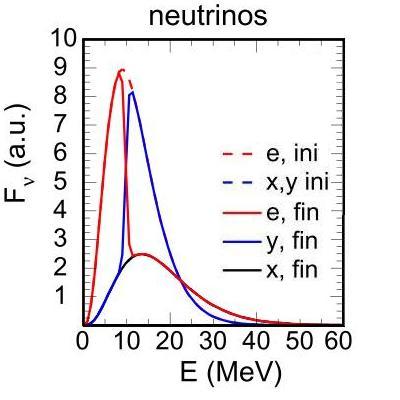 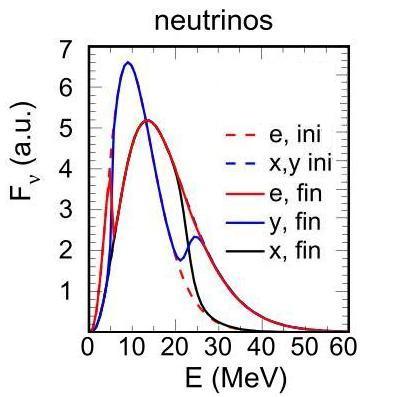 A. Mirizzi, R. Tomàs,
PRD 84 (2011) 033013
We assume: 
0, 1 or 2 splits in energy
Splits sharp in energy
Large dependence on luminosity and mass hierarchy
[Speaker Notes: Very sensitive to both mixing and primary flux parameters!
The fate of the neutrino fluxes depends on energy! 
High energy split visible?]
A.  Open Questions	  B.  Neutrino Flavor Evolution 	  C. The Formalism	    D. Neutrino Signal at HALO
3)		Fluxes after the MSW region
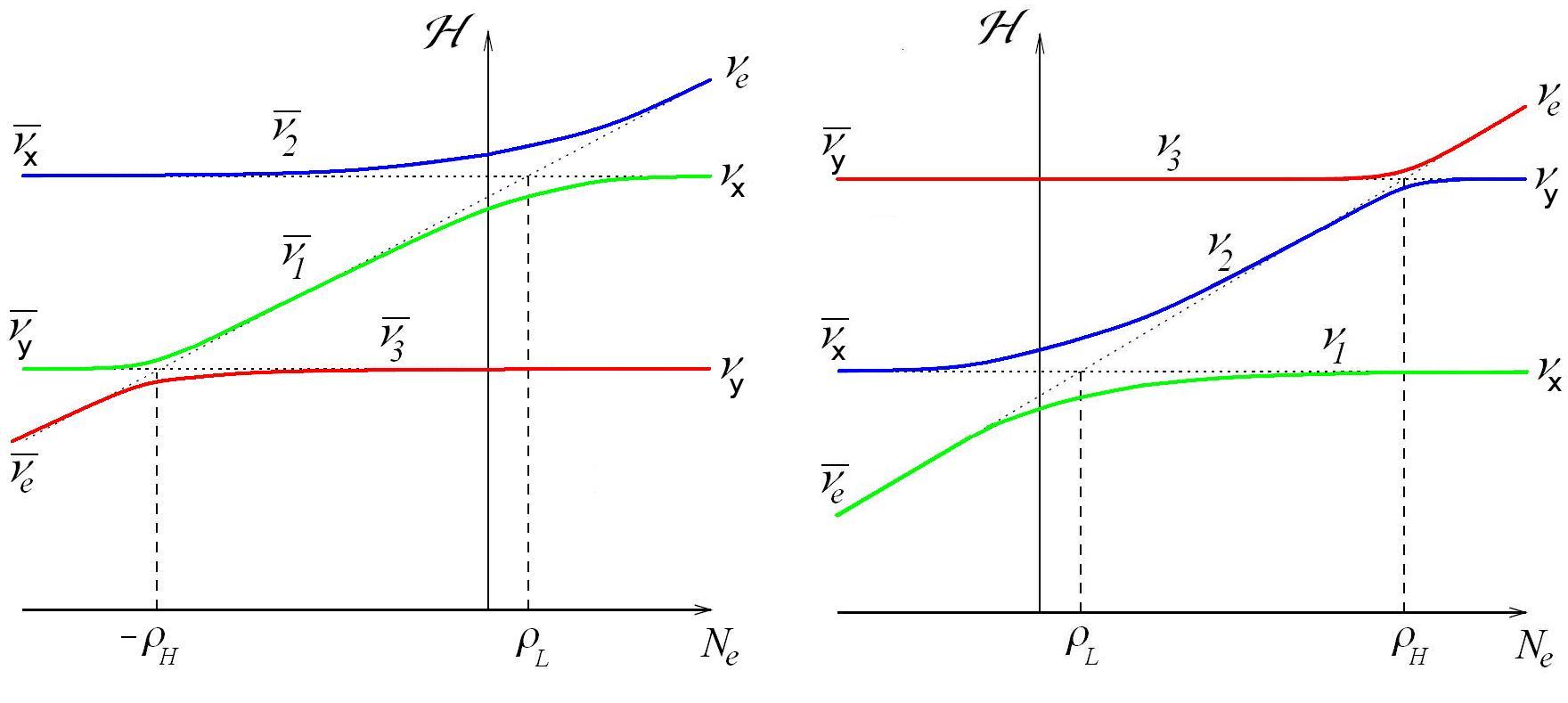 IMH
NMH
L
H
H
L
A. Dighe, A. Smirnov, 
PRD 62,  033007 (2000)
NMH
L
We assume:
  Low resonance always adiabatic
  High resonance: adiabatic(q 13 = 0.1) or non-adiabatic(0.001)
Neutrinos exit the star as pure mass eigenstates
[Speaker Notes: PL always present for the whole neutrino spectrum (at least for relevant energies)]
A.  Open Questions	  B.  Neutrino Flavor Evolution 	  C. The Formalism	    D. Neutrino Signal at HALO
4)		        Final neutrino fluxes
Final (flavor) fluxes incoherent sums of massive fluxes
      E.g. :
[Speaker Notes: Any coherence between mass eigenstates is lost:
No flavor oscillations after the fluxes exit the star
Here F1, F2 or F2 is either F0nue, F0nux or F0nuy!


Ue3 sin^2! Theta13 !!!

(F1, F2, F3 are the initial fluxes F0(ne), F0(nx) or F0 (ny))]
A.  Open Questions	  B.  Neutrino Flavor Evolution 	  C. The Formalism	    D. Neutrino Signal at HALO
D.	 Helium And Lead Observatory  (HALO)
A dedicated SN neutrino detector under construction
79t of Pb (HALO-2: 1kt)
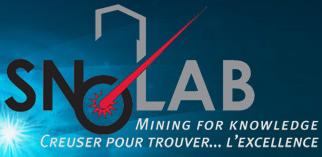 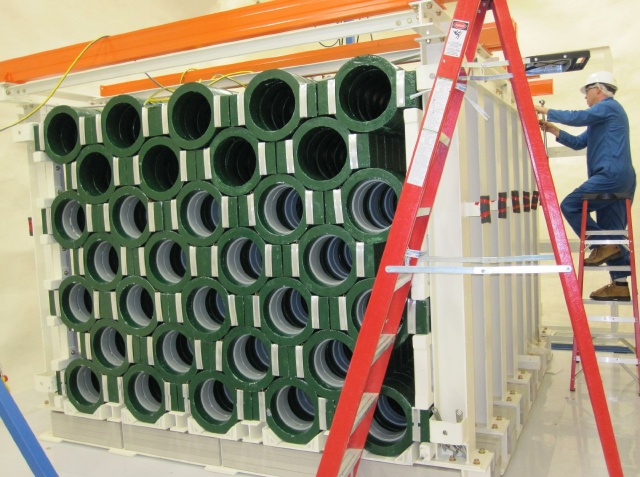 Inside 3He gas detectors for neutron detection
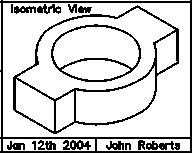 www.snolab.ca/halo/index.html (March 2010)
Detection efficiency: ~ 50% (electrons not detected)
Good time resolution: ~ 30 ms
[Speaker Notes: About 865 blocks about 90 kg each = about 79 t
N emission E-thresholds: 1n: 6.89 MeV, 2n: 14.98 MeV, 3n: 22.02 MeV]
A.  Open Questions	  B.  Neutrino Flavor Evolution 	  C. The Formalism	    D. Neutrino Signal at HALO
ne flux at Earth
Dependence on anx and neutron emission cross sections:
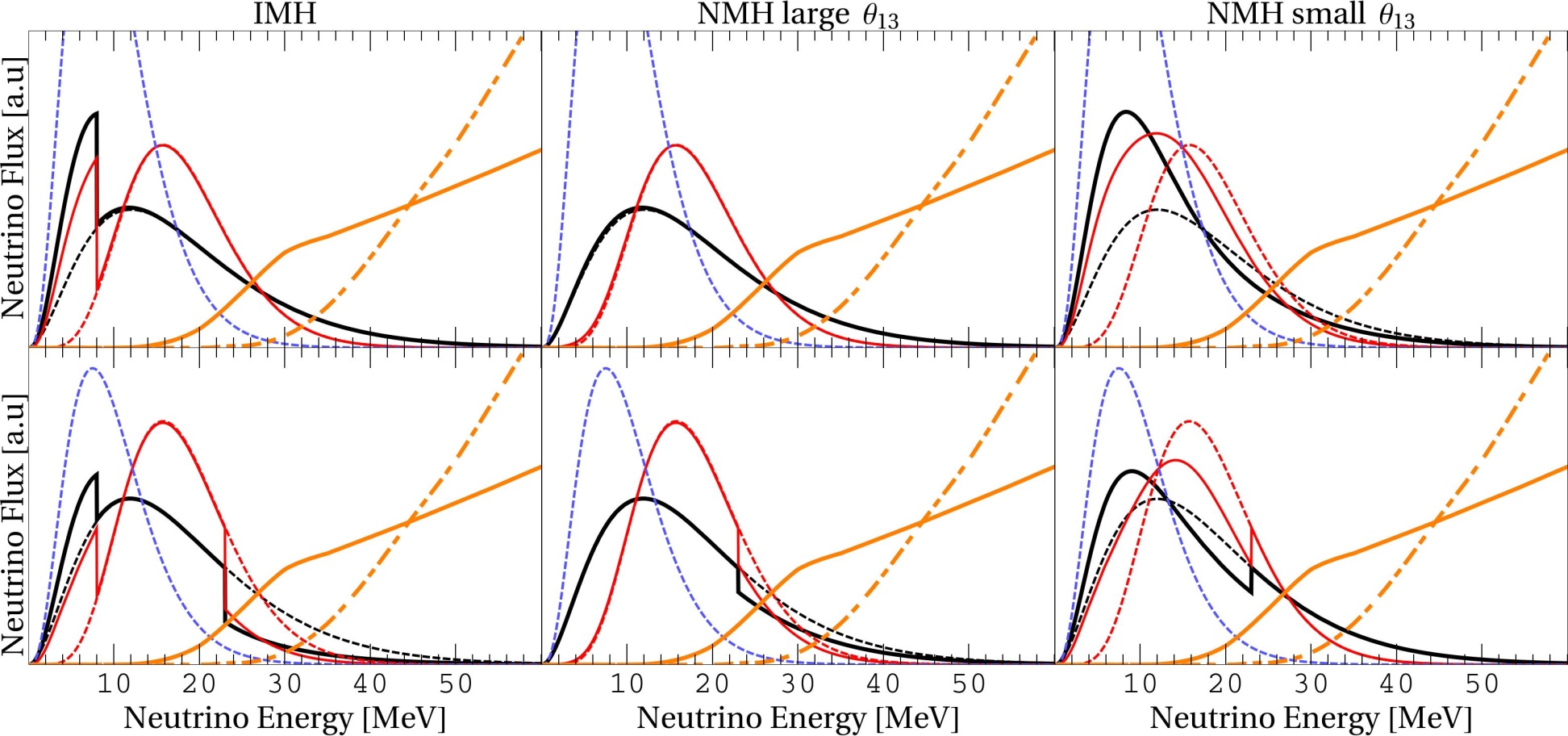 anx – 2
       – 7
2 n
Equal 
L :




Lnx =
2 Lne :
Remark: LARGE UNCERTAINTIES RELATED TO CROSS SECTIONS!
RELY ON THEORETICAL PREDICTIONS:
e.g. [Kolbe, Langanke, PRC 63, 025802 (2001)],
 [Engel, McLaughlin, Volpe, PRD67, 013005 (2003)]
1 n
ne-Pb cross sections [a.u.]
Sensitive to the tail of the energy spectrum
Can we learn about primary n-fluxes and n-properties?
[Speaker Notes: to show the importance of the tail and effect of variation of pinching 

Not only all the boxes are different but also the fluxes within each box can be different when modifying primary flux parameters…to which lead detector is sensitive to!

Nu-Pb CS’s large and also Pb has very low n capture]
A.  Open Questions	  B.  Neutrino Flavor Evolution 	  C. The Formalism	    D. Neutrino Signal at HALO
THE RESULTS
Total numbers of 1n- (N1n) and 2n-events (N2n) 	    during the whole explosion
Sensitivity to unknown parameters
Ratio of 1n- and 2n-events (N1n / N2n)
We consider:
1 kt of Pb (HALO - 2)
Galactic supernova at 10 kpc
100% detection efficiency
NC + CC events
[Speaker Notes: Total numbers of events during the whole explosion
1n- and 2n-event rates 				      (due to good time resolution)
Ratio of 1n- and 2n-events 				    (since 1n- and 2n events can be well distinguished)
Summary]
A.  Open Questions	  B.  Neutrino Flavor Evolution 	  C. The Formalism	    D. Neutrino Signal at HALO
1)		   Total numbers of events
Assuming equal luminosities during the whole explosion with total time-integrated luminosity
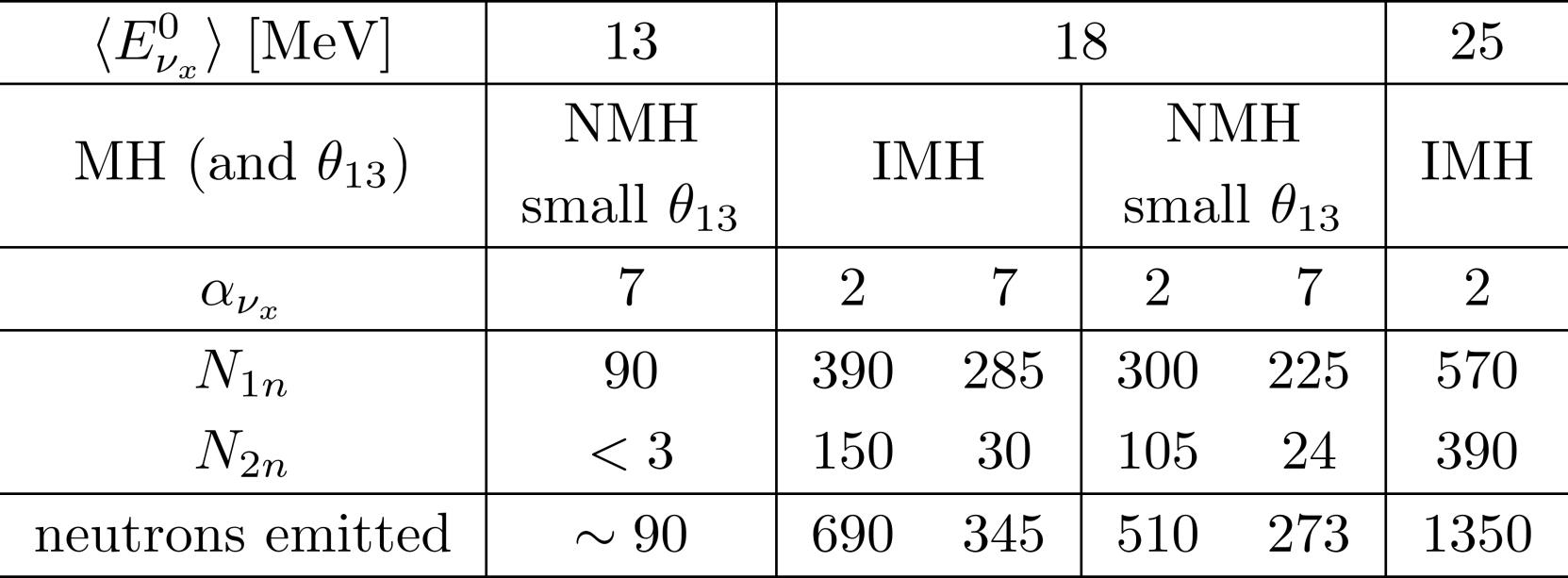 For HALO – I, multiply by 0.076
higher average energies appreciated (or SN closer!)
[Speaker Notes: N1n  always significant
: e.g. 390 -> 30
Sensitive to pinching independently of underlying physical scenario!]
A.  Open Questions	  B.  Neutrino Flavor Evolution 	  C. The Formalism	    D. Neutrino Signal at HALO
4)		Sensitivity to unknown parameters
For				(COOLING PHASE)
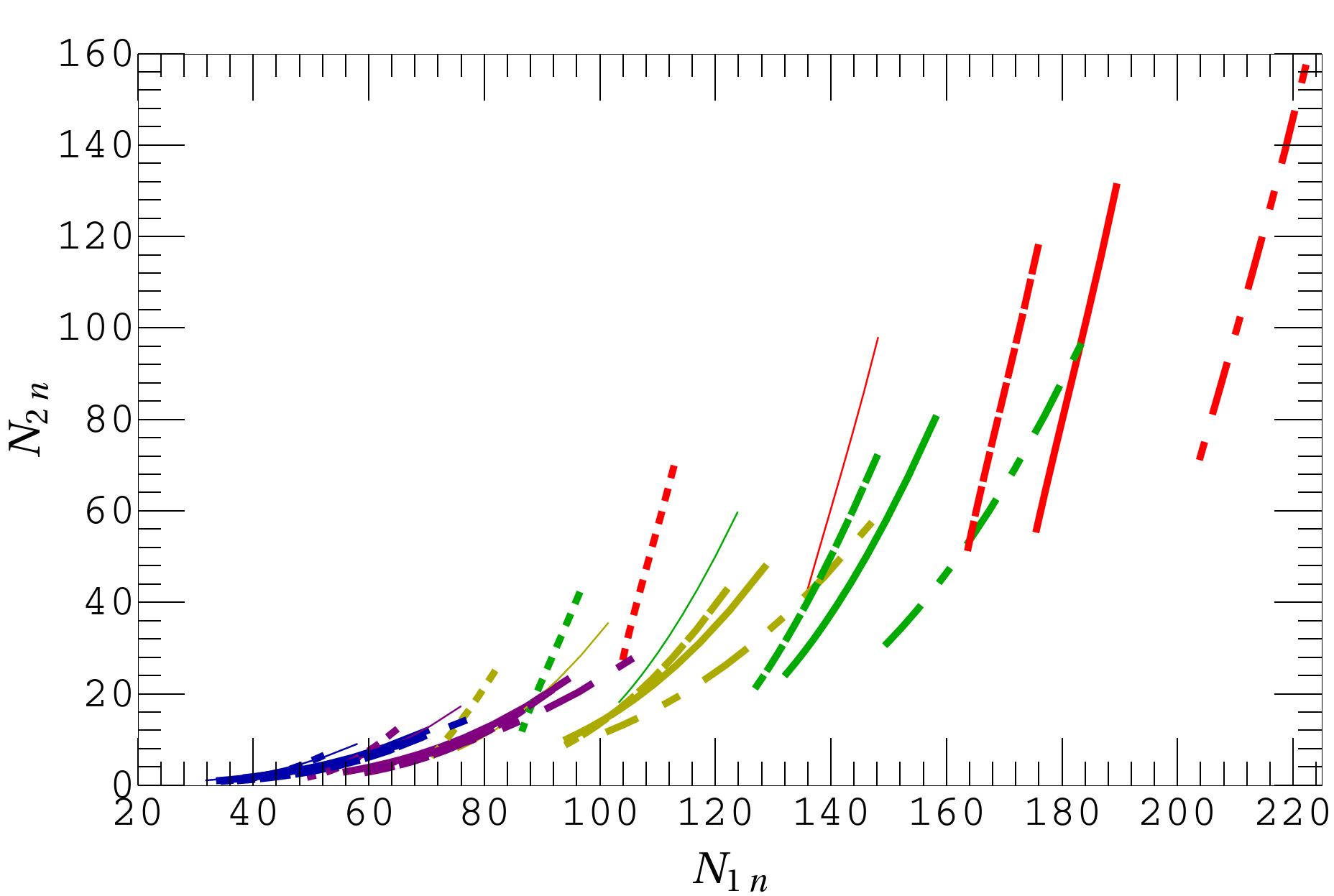 At the top of each curve: anx = 2,        at bottom anx = 7
Combination of 1n- and 2n-events provides
Constraints on anx and 
Possibility to indicate other unknowns depending on how much the primary neutrino fluxes differ
[Speaker Notes: Fig without example measurement: add it afterwards (the same and the other to 25 MeV)
What comes to Uncertainties related to predictions and to measurement]
A.  Open Questions	  B.  Neutrino Flavor Evolution 	  C. The Formalism	    D. Neutrino Signal at HALO
3)		Ratio of 1n- and 2n- events
Independent of common flux parameters
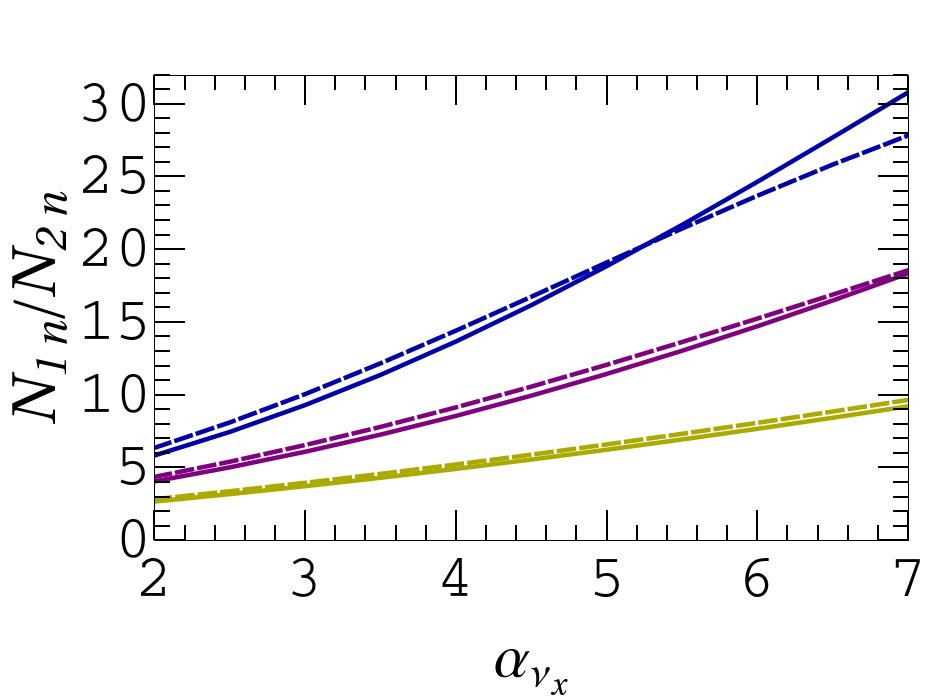 Equal L
Solid: 	       IMH
Dashed: 	       NMH small q13 
Dash-dotted: NMH large q13
Allows to identify the degenerate combinations of anx and
Sensitivity to pinching has small dependence on unknown neutrino properties and flux parameters
[Speaker Notes: Sensitive to pinching independently of underlying physical scenario!]
Conclusions (1)
We have provided: 
Compact analytical way to calculate neutrino flavor evolution in SNe and final neutrino fluxes at Earth
We have shown that SN neutrino signal at HALO provides:
Possibility to identify degenerate solutions of 	       primary non-electron-type neutrino average energy and pinching values
Better constraints and possible indication on		     luminosity and mass hierarchy and q13 	            	                   in conjunction with other detectors
Future prospects:
Better understanding of nn – interaction effects
Include other possible effects (Earth matter, shock wave, turbulence)
[D. Väänänen, C. Volpe, JCAP 1110 (2011) 019]
[Speaker Notes: Compact analytical way to calculate flavor evolution and final neutrino fluxes

HALO sensitive to primary neutrino fluxes
Information about the neutrino production environment
Also, in principle, possible to distinguish between different physical scenarios: 
	Information about neutrino properties, provided that
One can rely on predictions (theoretical uncertainties small)
Measure the signal with sufficient precision
We are in the “lucky case” (primary fluxes differ sufficiently)]
Conclusions (2)
Our study emphasizes the importance of having:
  More information on the high-energy component of	the primary neutrino spectra from SN simulations

  Measurement of neutrino – lead cross sections!
 spallation sources (e.g SNS at Los Alamos, ESS at Lund) or
 Low energy beta beams [C. Volpe, J. Phys. G 30, L1-L6 (2004)]

  A worldwide network of supernova neutrino detectors	with complementary detection channels and energy 	thresholds
[D. Väänänen, C. Volpe, JCAP 1110 (2011) 019]
[Speaker Notes: HALO sensitive to primary neutrino fluxes
Information about the neutrino production environment
Also, in principle, possible to distinguish between different physical scenarios: 
	Information about neutrino properties, provided that
One can rely on predictions (theoretical uncertainties small)
Measure the signal with sufficient precision
We are in the “lucky case” (primary fluxes differ sufficiently)]
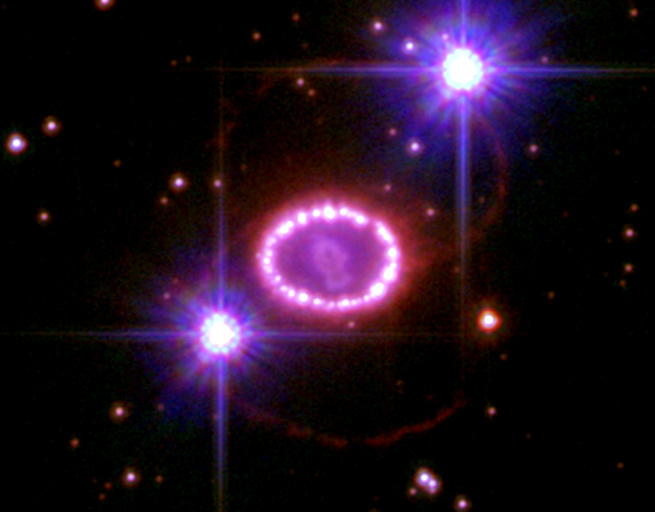 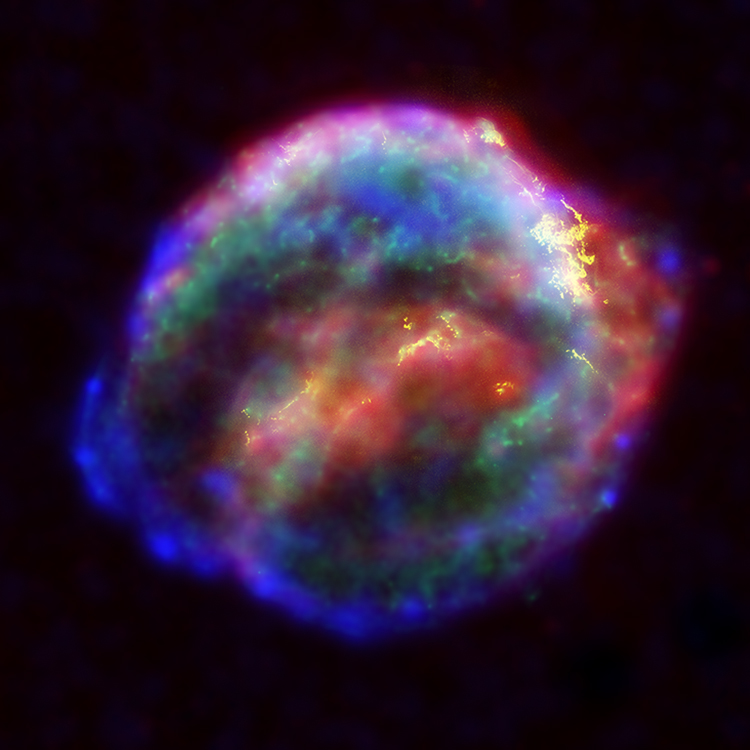 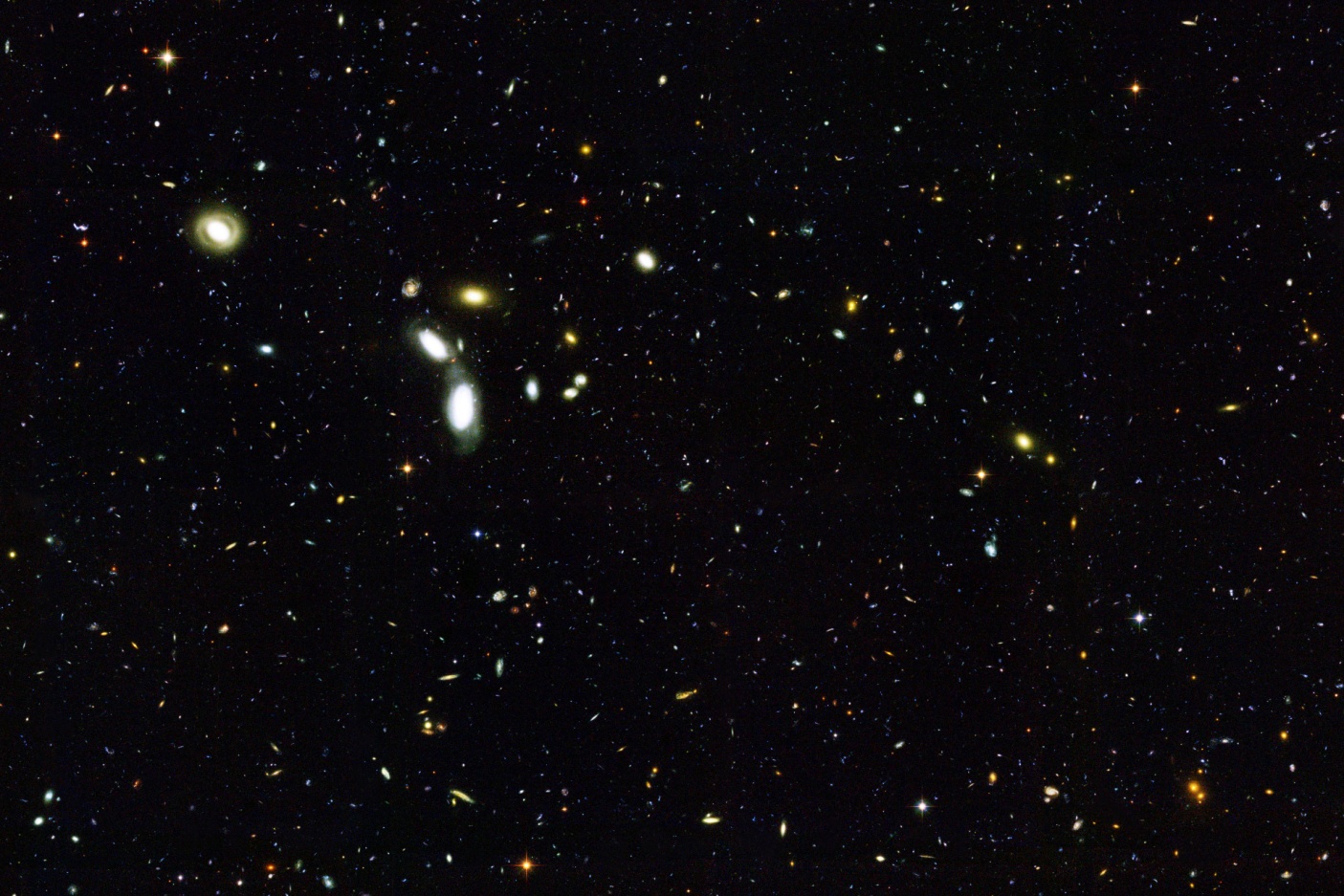 MERCI!
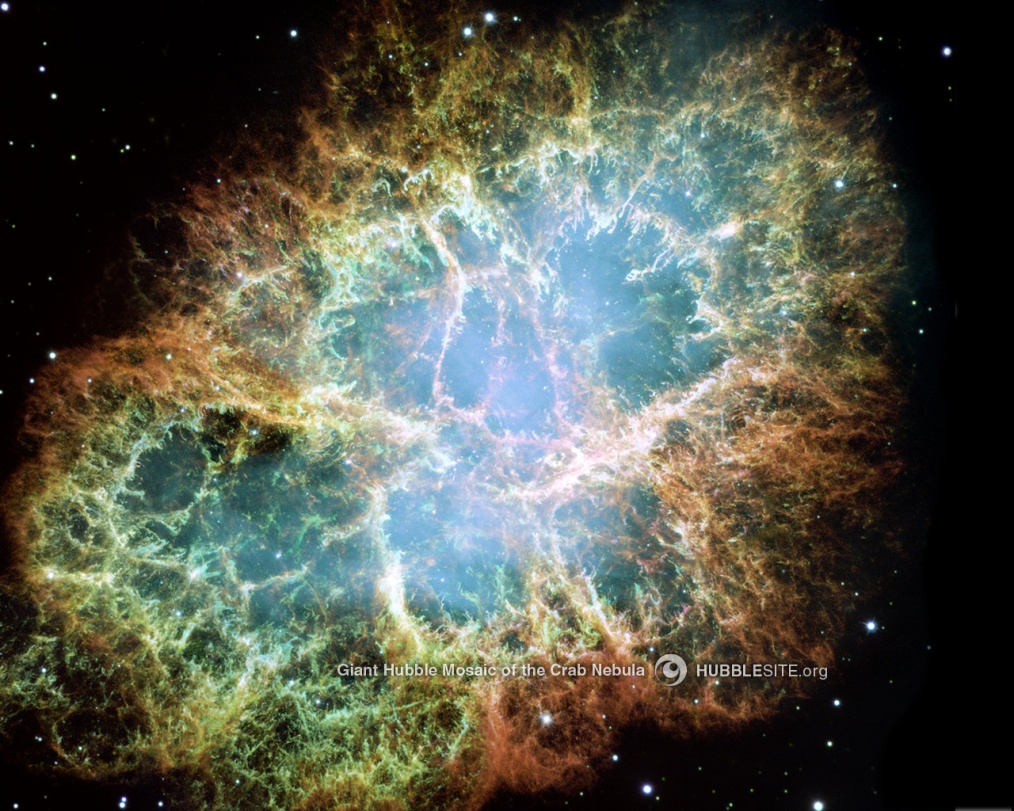 Daavid Väänänen
BACK-UPS
Luminosities and average energies
[Keil, Raffelt, Janka, Astrophys. J. 590, 971 (2003) ]
-> 	aveE_e   = 9.4 MeV, 
	aveE_ae = 13 MeV 
	aveE_x   = 15.8 MeV, 
	
	Le = Lae = 4.1x10^51 erg s^-1, 
	Lx = 7.9x10^51 erg s^-1
MSW effect
L. Wolfenstein, PRD 17, 2369 (1978), S. Mikheev & A. Smirnov, Sov. J. Nucl. Phys., 42, 913 (1985)
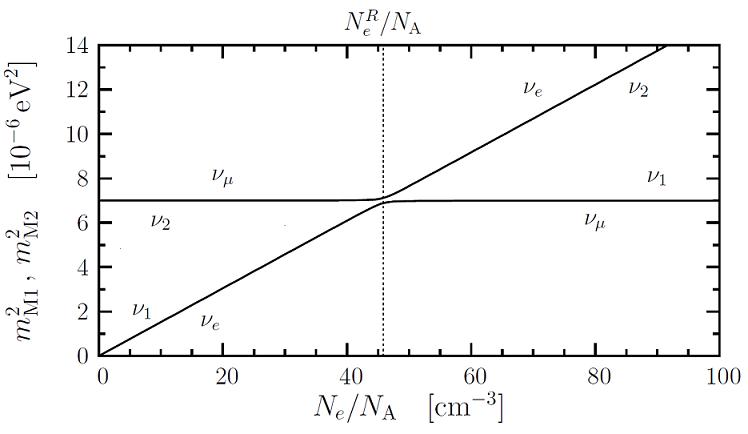 C. Giunti & C. Kim (2007), 
“Fundamentals of neutrino 
physics and astrophysics”
- Resonant flavor conversion possible even with small qvac
- Solution to the solar neutrino problem!
29 November 2011
Daavid Väänänen
28
[Speaker Notes: Exhibits a Resonance which minimizes the effective mass square difference]
Collective flavor conversion effects
“gyroscopic flavor pendulum”:
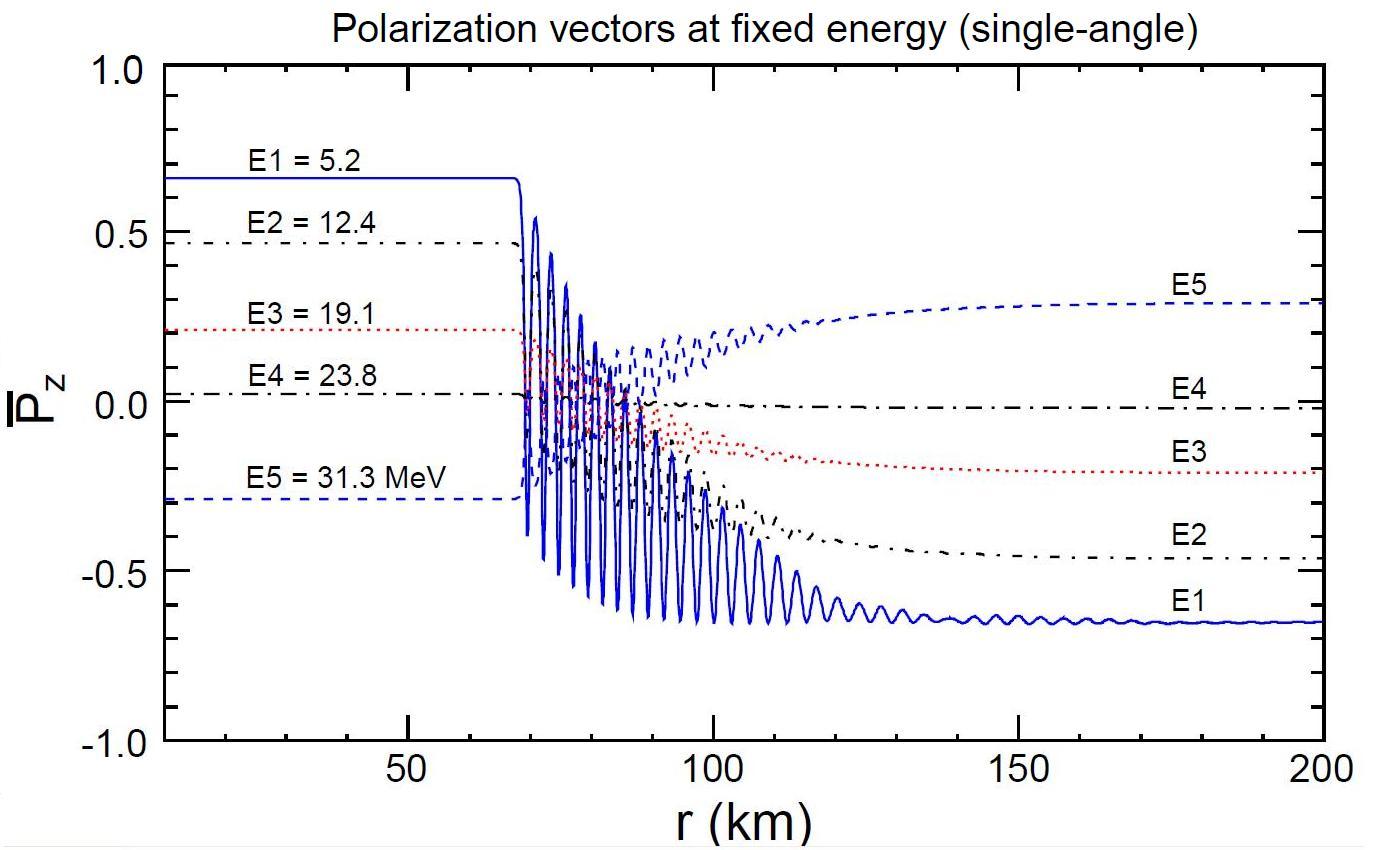 ne







nx
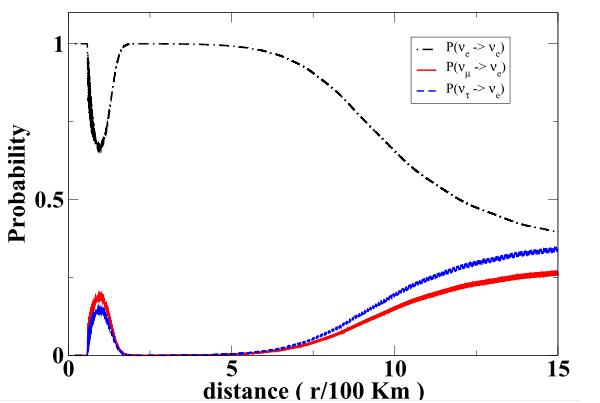 G. Fogli et al JCAP 
12:010 (2007)
Gava et al., PRD 78, 083007 (2008)
Synchronized oscillations
Bipolar oscillations
Spectral split
29 November 2011
Daavid Väänänen
29
[Speaker Notes: Show first only figs, then the rest!

Pendulum in flavor space

(Dt(D cdot B) = 0: “Flavor lepton number” conservation  -> split should occur) add somewhere (next or previous slide or after)?]
Flavor evolution
Polarization vector formalism (2f):



EOM:
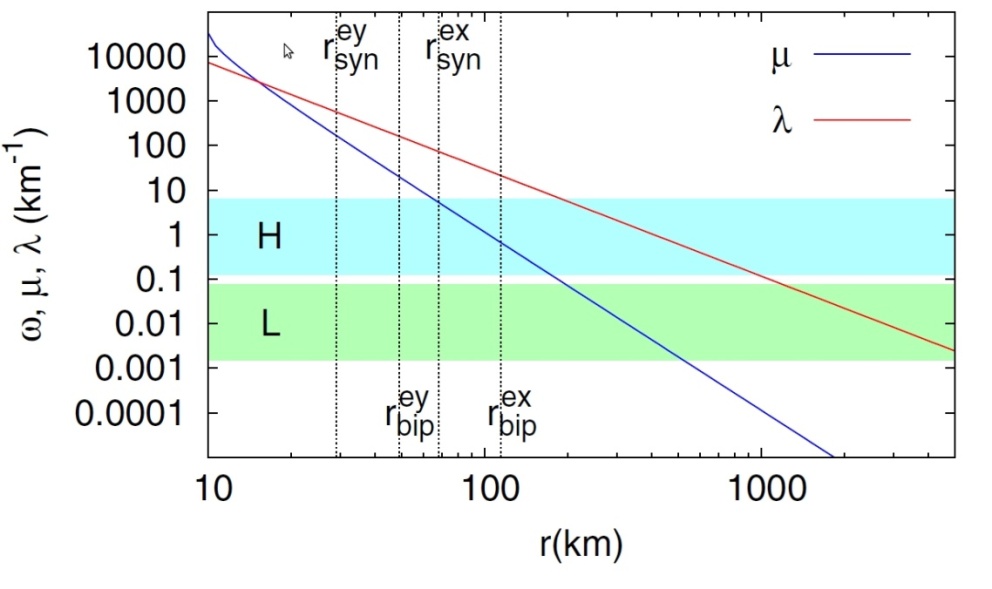 Dasgupta et al., PRD 
77, 113002(2008)
Collective effects!
29 November 2011
Daavid Väänänen
30
[Speaker Notes: n = (n_e + n_x)/(N + antiN), n_e/x = occupation number of nu per unit volume at energy E (N+antiN)xTr(rho) 
N = N_e + N_x, N_e/x = int dE n_e/x

Mu much larger than lambda & omega -> each omega mode P follows D: synchronized osc with \sim <omega>
But there is more to it…lets have a more closer look:..

Gyroscopic flavor pendulum:

Massless rod with length |P|, 
point like bob at the end with mass M = 1/mu, which spins with sigma = const (in our case large),
Under external force field (for classical gyroscopic pendulum gravity, in our case the B (vacuum) field)
If initially stable that is aligned with the external field (classical pendulum points down) -> no evolution,
If initially unstable that is anti-aligned with the ext. field (classical pendulum points up) -> no evolution
BUT if there is an angle between the direction of the pendulum and the ext. field, ext. field tries to align the pendulum, 
However if spin initially large it maintains the pendulum in upright position (only (small) precession around the field)
BUT if mu decreases (correspond to that mass of the bob increases) the external field starts to dominate and system evolves wobbling motion (nutation since spin still tries to bring it up and field tries to bring it down) of the pendulum 
Somewhat like a spinning top on the table initially points up anti-aligned with the gravitational field but starts wobbling, in this case, due to slowing down of the spin due to friction between the top and the table
Notice that actually we have vectors for neutrinos and antineutrinos which evolve in opposite directions due to sign difference in the vacuum term…]
Synchronized oscillations
Pastor, Raffelt, Semikoz,
Phys.Rev. D65 (2002) 053011
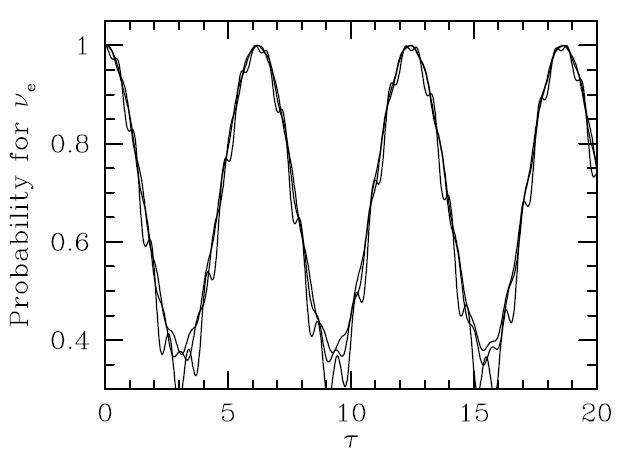 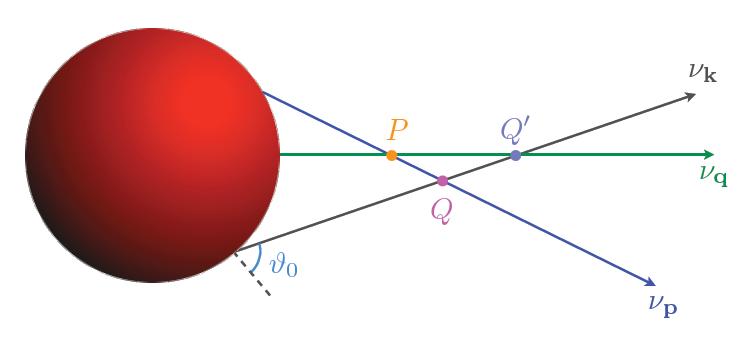 A.  Open Questions		                 B.  Neutrino evolution 	    C. Neutrino Signal at HALO
Remark: large uncertainties on cross sections
Cross sections rely on theoretical predictions
     Ratio of flux 
     averaged cross-
     sections:

		
		





To measure: 
spallation sources (e.g SNS at Los Alamos, ESS at Lund) or
Low energy beta-beams  [C. Volpe, J. Phys. G 30, L1-L6 (2004)]
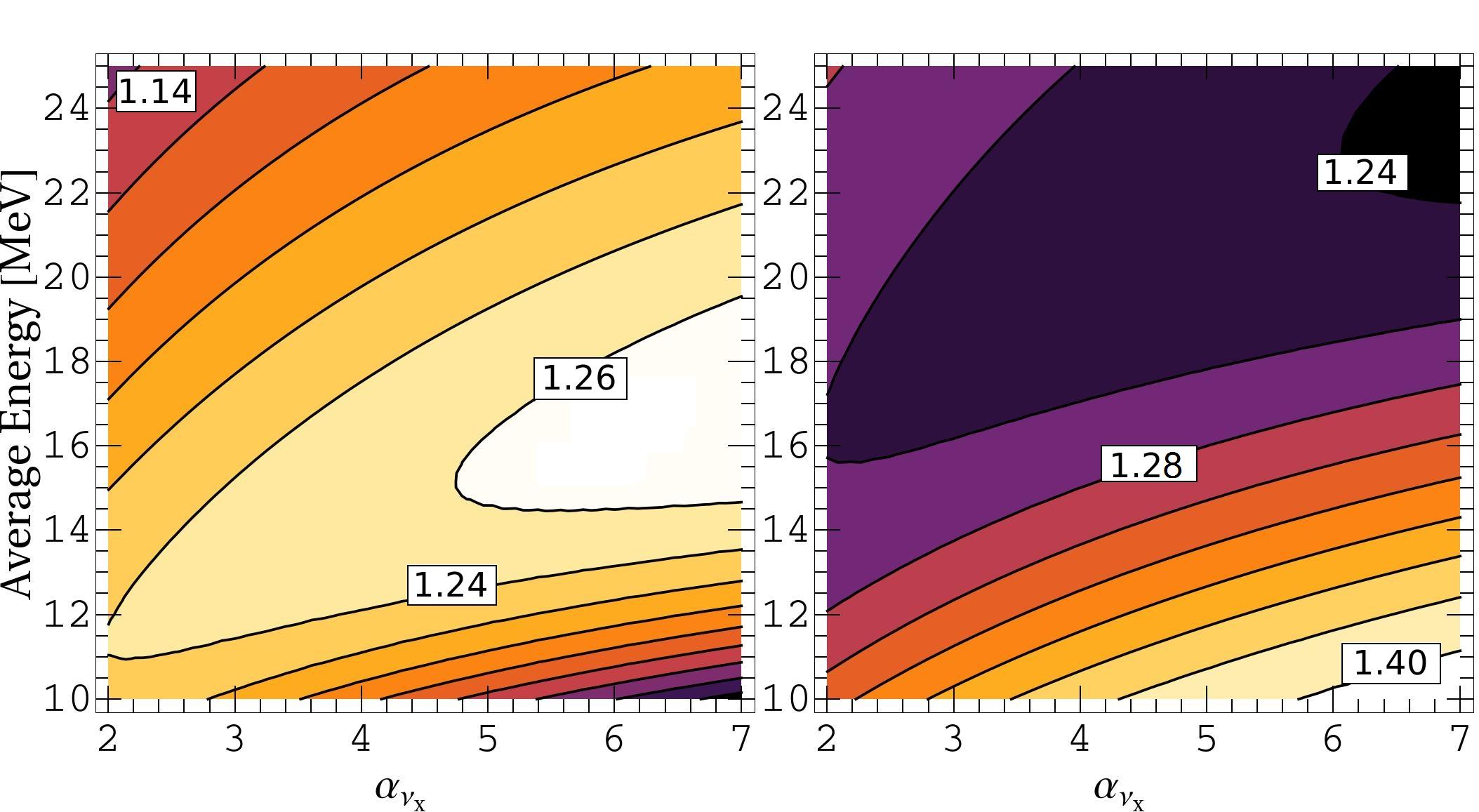 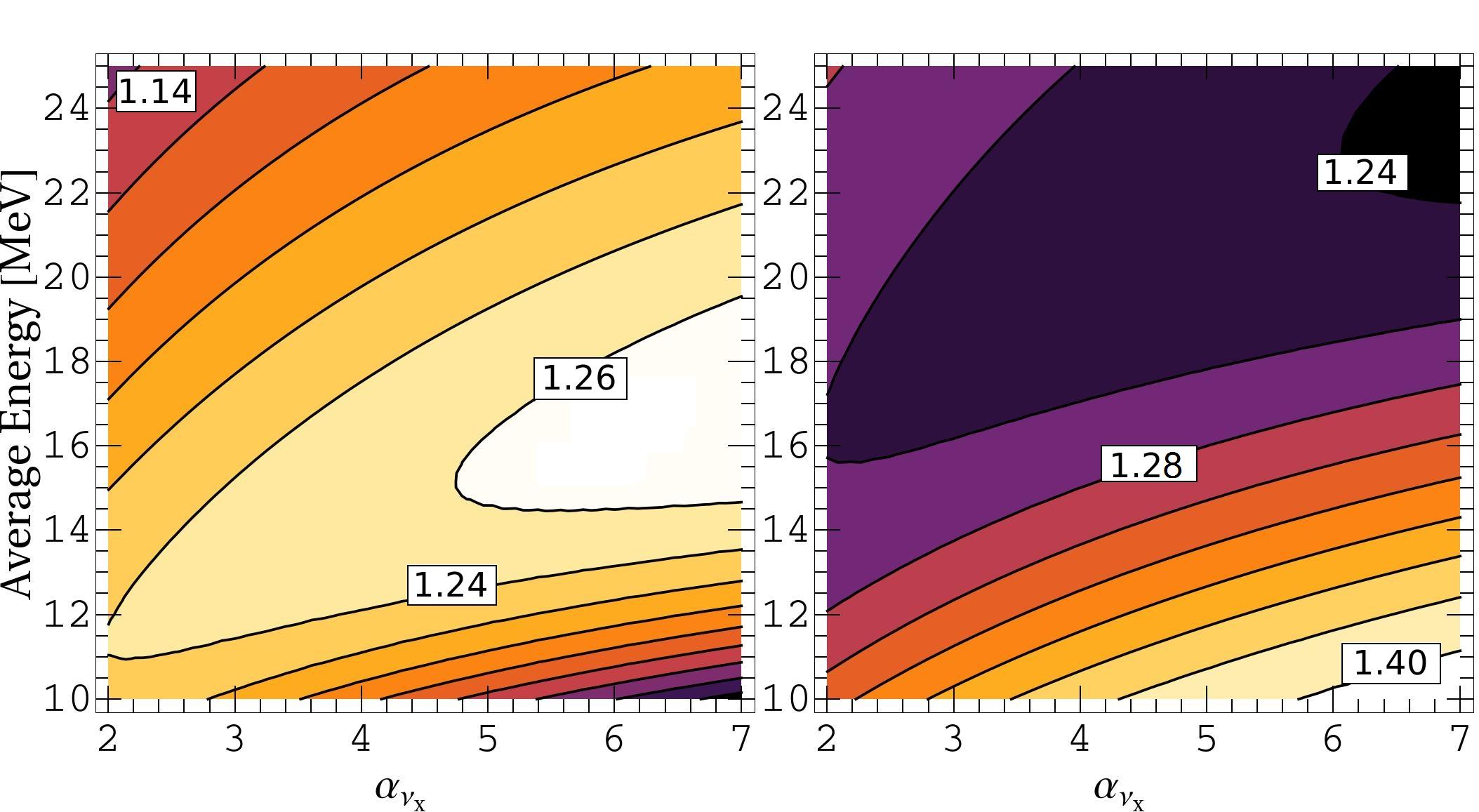 (1)



(2)
[Engel, McLaughlin, 
Volpe, PRD 67, 013005 (2003)]

[N.Paar, private 
communication (as in PRC 77, 024608 (2008))]
In order to extract as much information as possible from SN n fluxes, the n– Pb cross sections should be measured!
[Speaker Notes: Fig. cross section + flux averaged	


Sensitive to neutrino properties (MH, theta13) and primary flux parameters (L, Eave, pinching) 
(depends also on the detection setup; cross sections…)]
A.  Open Questions		                 B.  Neutrino evolution 	    C. Neutrino Signal at HALO
2)	      1n- and 2n-emission event rates
Assuming IMH and equal luminosities:
1n				           2n
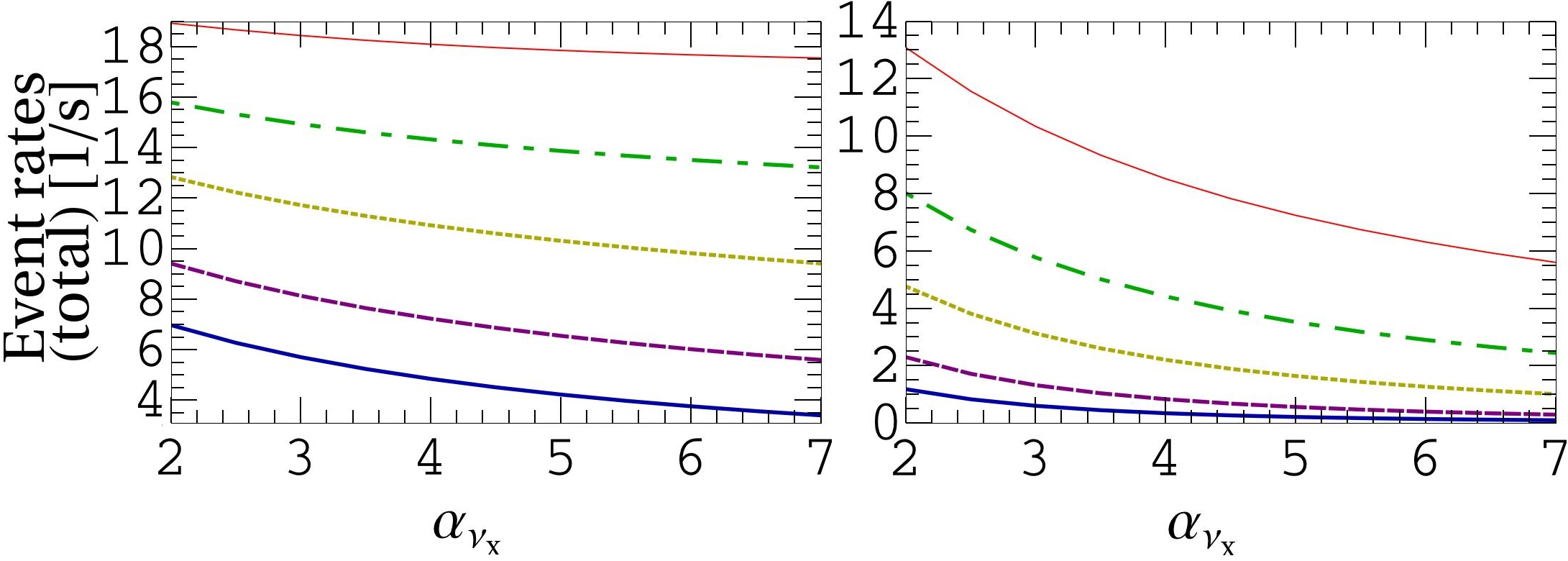 Complementary: 1n events more sensitive to pinching for lower average energies while opposite true for 2n events
[Speaker Notes: Notice that the total luminosity is very low corresponding to later cooling phase of the explosion
(other scenarios can be obtained simply by scaling)
Due to the good time resolution it is interesting to consider the time dependent signal…these are snapshots in time and can indeed these parameters can be different at different times (e.g. earlier times Eav can be higher than later..)]
A.  Open Questions		                 B.  Neutrino evolution 	    C. Neutrino Signal at HALO
3)  	      About statistics related to the ratio
Relative statistical error depending on the event numbers: N1n and N2n:
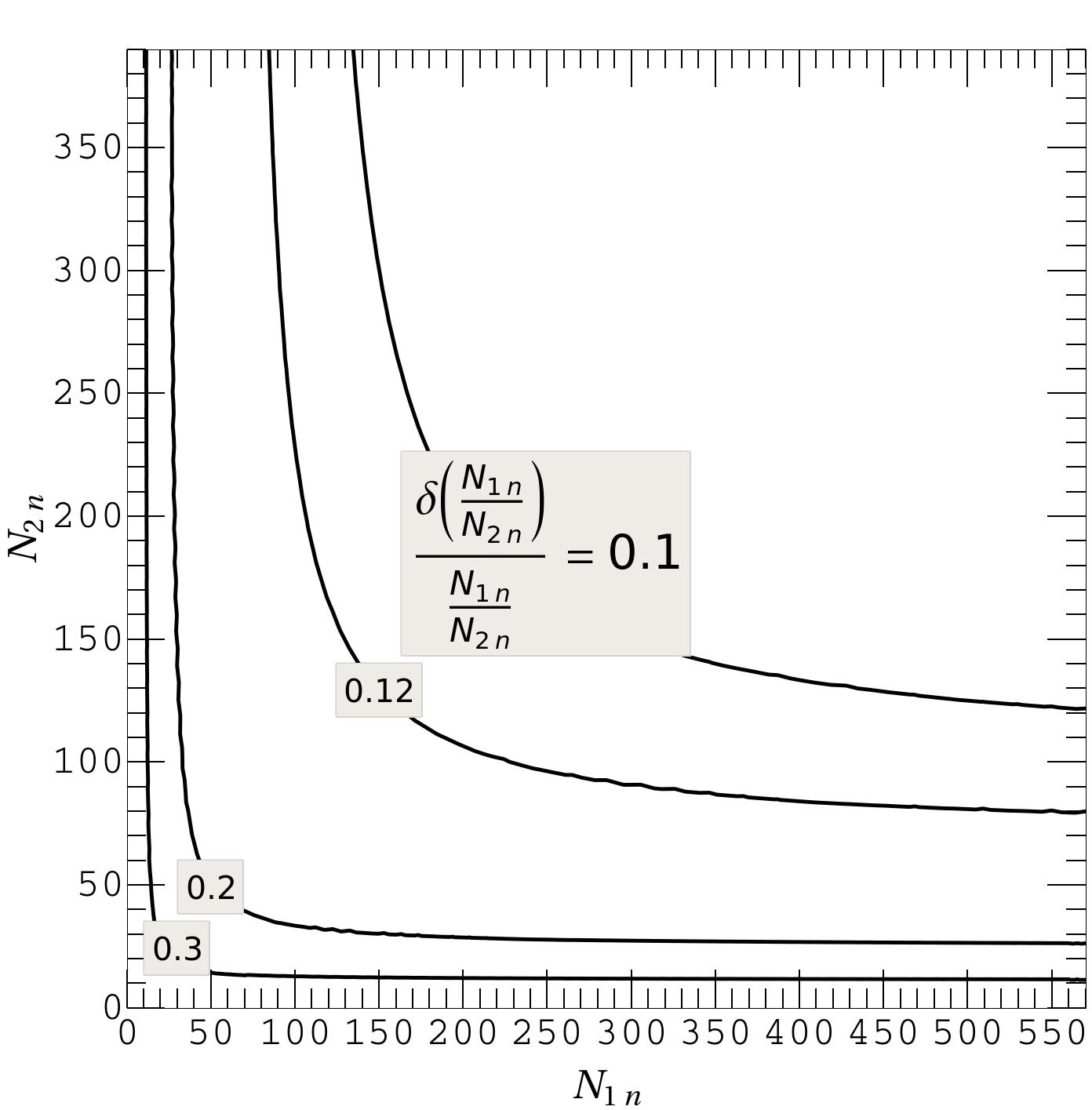 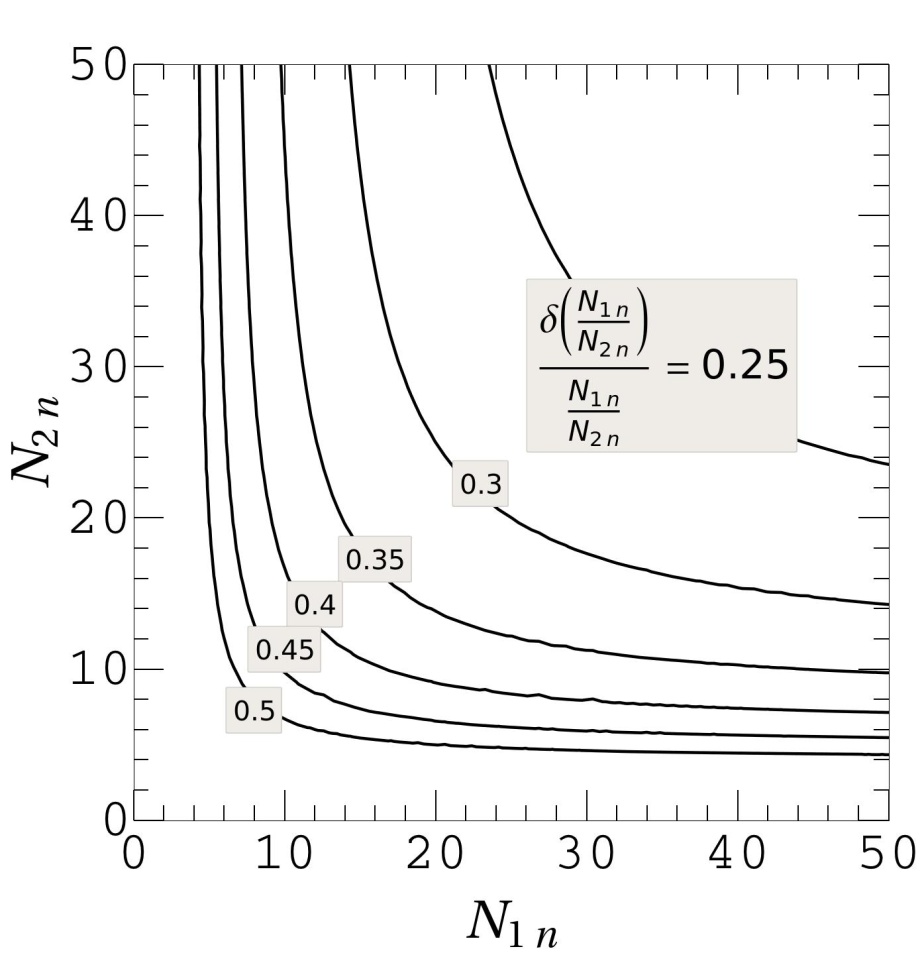 R = 2.60 + 0.25
(1 kt, 10 kpc, 100%)
R = 5.2 + 1.6
(79 t, 5 kpc 50% per n)
NB.   Betelgeuse is at 0.2 kpc -> multiply by a factor of 2500 w.r.t. 10 kpc!
R = 2.6 + 0.9 
(79 t, 10 kpc 100%)
R = 5.2 + 3.3 
(79 t, 10 kpc 50% per n)
R = 5.2 + 0.9 1 kt, 10 kpc (50% per n)
R = 5.2 + 0.5
(1 kt, 5 kpc 50% per n)
79 t, 10 kpc 100%
62
780
Total numbers of events for IMH with equal luminosities
(50% detection efficiency per neutron)
(100% detection efficiency)
[Speaker Notes: Notice that about flat distribution around 5-20 kpc! Add reference!]
Paar, Vretenar, Marketin, Ring, PRC 77, 024608 (2008):
A.  Open Questions		                 B.  Neutrino evolution 	    C. Neutrino Signal at HALO
4)		        Final ne flux at Earth
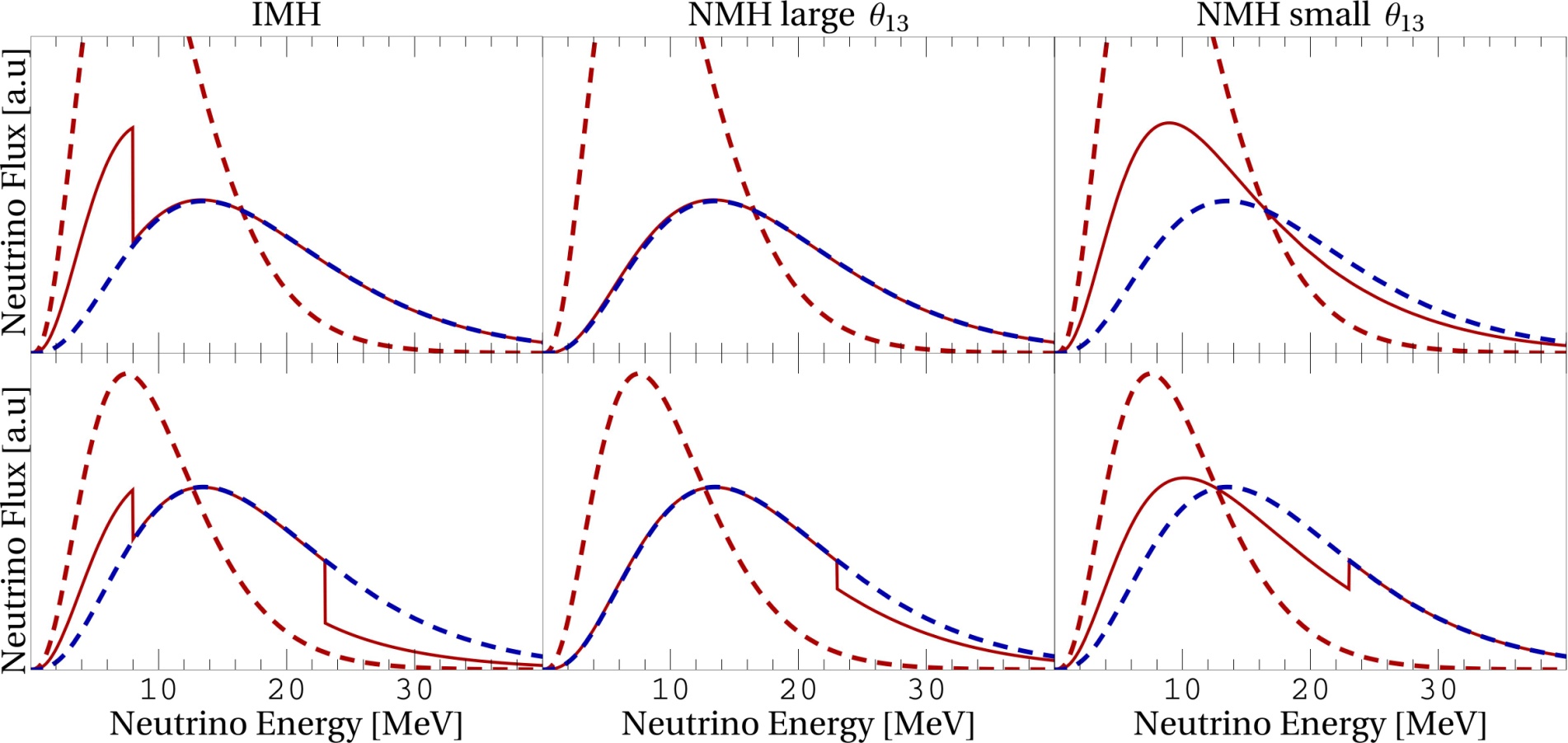 Equal L :





Lnx  = 
 2 Lne :
Can we distinguish among scenarios?
[Speaker Notes: Nue fluxes all are similar but also they all differ
Can we say in which of these boxes we are living in?]
A.  Open Questions	  B.  Neutrino Flavor Evolution 	  C. The Formalism	    D. Neutrino Signal at HALO
2)    		Fluxes after the nn -interactions
IMH
We assume:
0, 1 or 2 splits in energy
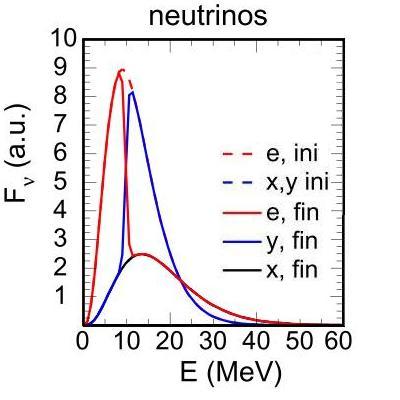 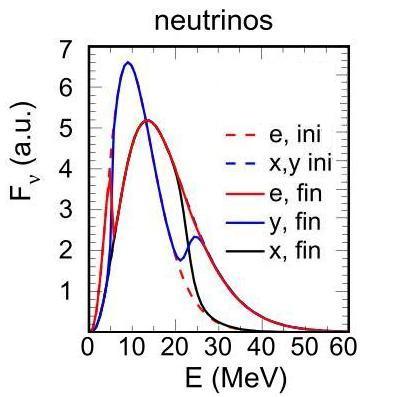 A. Mirizzi, R. Tomàs,
PRD 84 (2011) 033013
Large dependence on luminosity and mass hierarchy
[Speaker Notes: Very sensitive to both mixing and primary flux parameters!
The fate of the neutrino fluxes depends on energy! 
High energy split visible?]
A.  Open Questions	  B.  Neutrino Flavor Evolution 	  C. The Formalism	    D. Neutrino Signal at HALO
3)		Fluxes after the MSW region
NMH
L
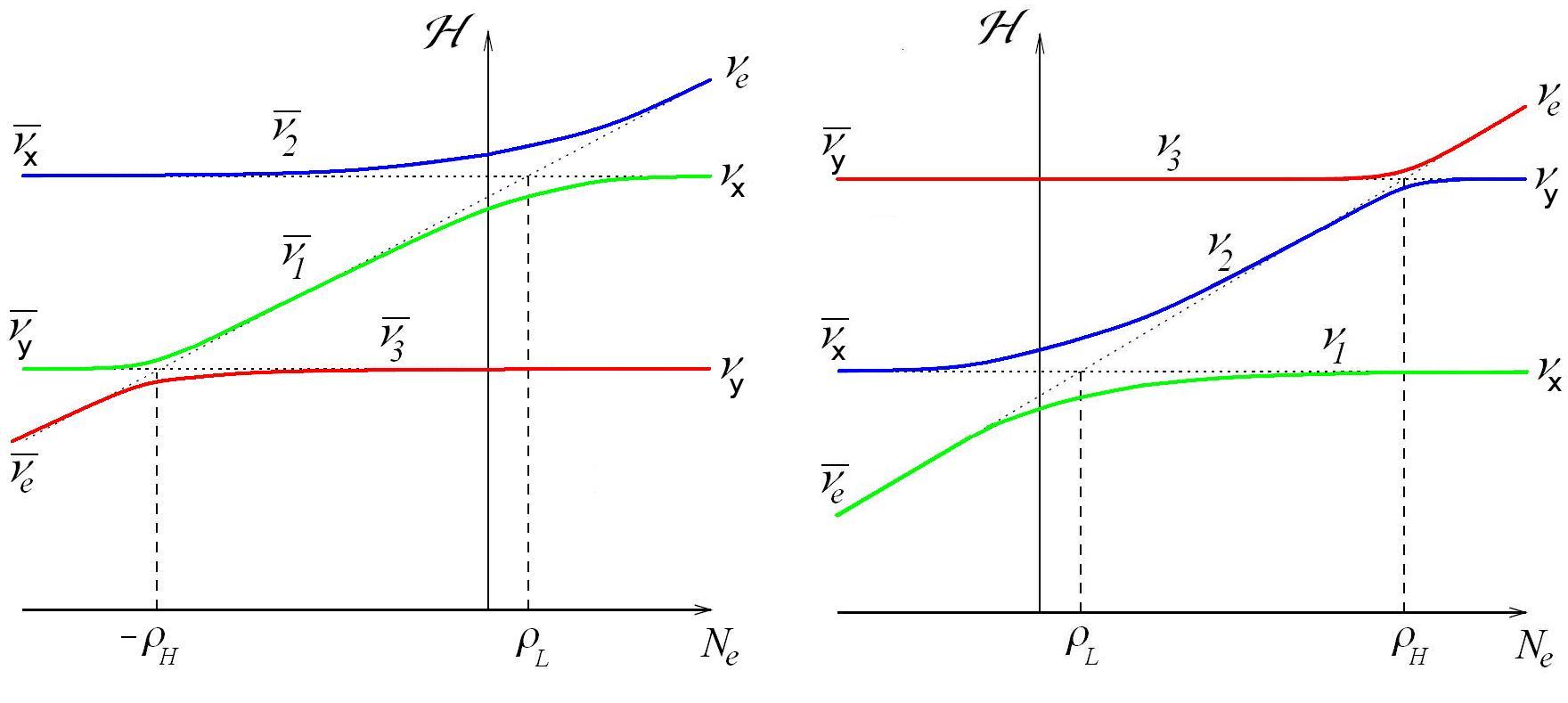 IMH
H
m
m
L
H
m
m
A. Dighe, A. Smirnov, 
PRD 62,  033007 (2000)
m
m
Neutrinos exit the star as pure mass eigenstates
[Speaker Notes: PL always present for the whole neutrino spectrum (at least for relevant energies)]
B.	Neutrino Flavor Evolution in Supernovae
Influenced by the background densities:
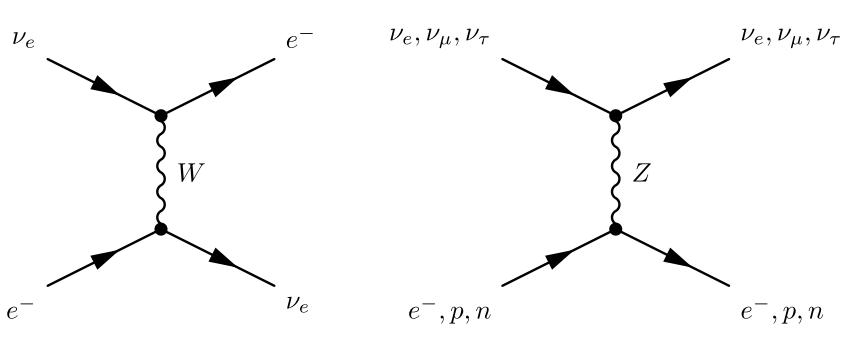 n(p)
n(q)
MSW EFFECTS
COLLECTIVE EFFECTS
n(q)
n(p)